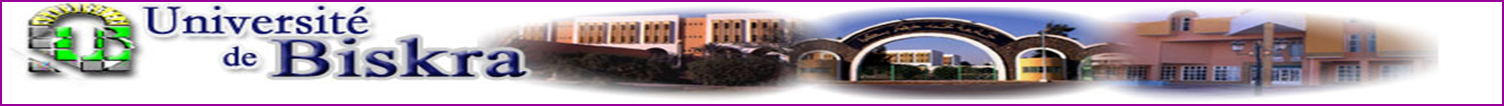 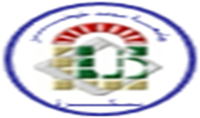 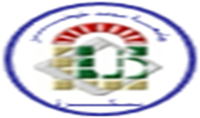 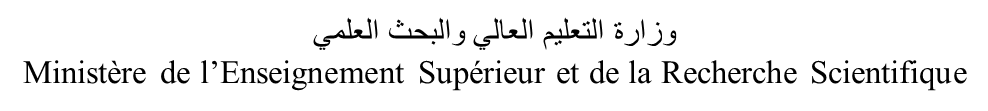 جامعة محمد خيضر- بسكرة
كلية العلوم الاقتصادية والتجارية وعلوم التسيير
قسم العلوم الاقتصادية
محاضرات في الاقتصاد الكلي  موجه الى طلبة السنة الثانية ليسانس علوم مالية وتجارية
النموذج الكينزي لاقتصاد يتكون من ثلاث قطاعات(تابع)-حساب المضاعفات  الأستاذة: عديسة
1-أثر الإنفاق الحكومي على الدخل:
لتكن لدينا عبارة الدخل التوازني التالية التي تم التطرق اليها سابقا: (بافتراض أن الضرائب تابعة في الدخل والاستثمار كذلك)

y*= 1/1-b+bt-r ( a – bTx0+bTro + Io+ G0)………(1)
لنفرض أن الإنفاق الحكومي تغير الى (G + ΔG) y ومنه يتغير yالى (y + Δy)ومنه يصبح لدينا :
(y + Δy)=1/1-b+bt-r ( a – bTx0+bTro + Io+ G0+ ΔG)……….(2)
بطرح (2) من (1) يصبح لدينا :Δy=1/1-b+bt-r (ΔG)
1/1-b+bt-r يسمى مضاعف الإنفاق الحكومي
 ومعناه اذا تغير الإنفاق الحكومي بوحدة واحدة تغير الدخل بهذا المقدار أي بمقدار 1/1-b+bt-r وحدة .
كما يمكننا إيجاد مضاعف الإنفاق الحكومي وذلك بعد اشتقاق معادلة الدخل التوازني بالنسبة للإنفاق الحكومي.
*ملاحظة: في حالة الضرائب مستقلة والاستثمار مستقل عن الدخل فان المضاعف يصبح1/1-b
2- أثر تغير الضرائب على الدخل التوازني:
لدينا من عبارة الدخل التوازني :(في حالة الضرائب والاستثمار تابعين للدخل)
y*= 1/1-b+bt-r ( a – bTx0+bTro + Io+ G0)………(1)
لنفرض أن الضرائب تغيرت الى (Tx + ΔTx) ومنه يتغير الدخل  الى
 (y + Δy)ومنه يصبح لدينا :
 (y + Δy)=1/1-b+bt-r ( a – b(Tx0+ΔTx)+bTro + Io+G0….(2)
بطرح(2) من (1) يصبح لدينا:
Δy=-b/1-b+bt-r (ΔTx)
-b/1-b+bt-r   : يسمى مضاعف الضرائب والإشارة السالبة معناها اذا زادت  الضرائب بوحدة واحدة انخفض الدخل بمقدار -b/1-b+bt-r وحدة.
 ويمكن ايجاد مضاعف الضرائب باشتقاق معادلة الدخل التوازني بالنسبة للضرائب.

*ملاحظة :في حالة الضرائب مستقلة والاستثمار مستقل عن الدخل فان مضاعف الضرائب يصبح-b/1-b
3- أثر تغير التحويلات على الدخل التوازني:
لدينا من عبارة الدخل التوازني :(في حالة الضرائب والاستثمار تابعين للدخل)
y*= 1/1-b+bt-r ( a – bTx0+bTro + Io+ G0)………(1)
لنفرض أن التحويلات تغيرت الى (Tr + ΔTr)ومنه يتغير الدخل
 الى (y + Δy) وبالتالي يصبح لدينا :
(y + Δy)=1/1- b+bt-r ( a – bTx0+b(Tro+ΔTr) + Io+ G0 (2)...
بطرح(2) من (1) يصبح لدينا:
Δy=b/1-b+bt-r (ΔTr)
b/1-b+bt-r :يسمى مضاعف الضرائب والإشارة الموجبة معناها اذا زادت التحولات بوحدة واحدة يزداد الدخل b/1-b+bt-r وحدة.   
ويمكن ايجاد مضاعف التحويلات باشتقاق معادلة الدخل التوازني بالنسبة للتحويلات.
*ملاحظة: في حالة الضرائب مستقلة والاستثمار مستقل عن الدخل فان مضاعف التحويلات يصبحb/1-b
شكرا على الاصغاء ونلتقي في المحاضرة التالية
{رمضـــــــــــــــــــــــــــــــــــــــــان كريــــــــــــــــــــــــــــــــــــــــــــــــــــــــم}